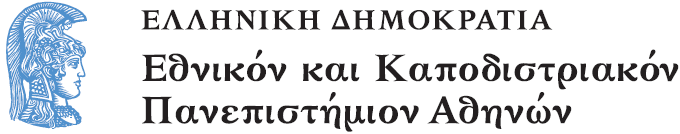 Translation and Spectacle Μετάφραση και Θέαμα
Maria Sidiropoulou
School of Philosophy
Faculty of English Language and Literature
2015
Source:
Sidiropoulou, Maria. 
2012/2013. 
Translating Identities on Stage and Screen – Pragmatic perspectives and discoursal tendencies.
Newcastle-upon-Tyne: Cambridge Scholars
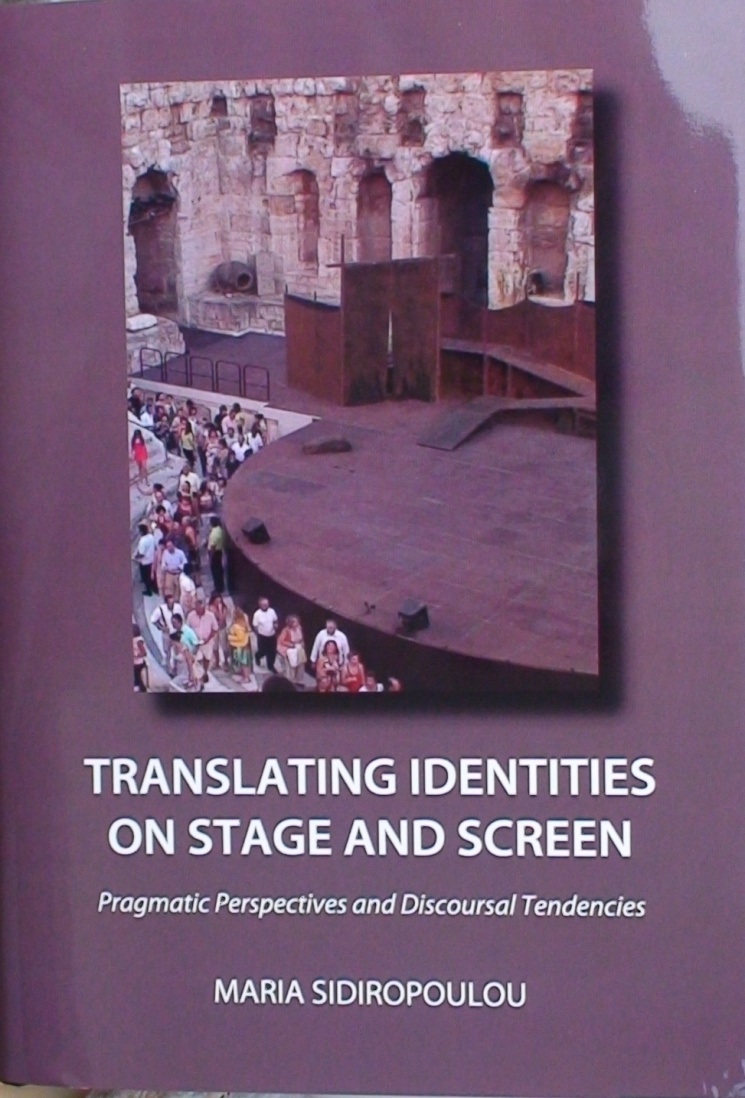 http://www.cambridgescholars.com/translating-identities-on-stage-and-screen-18
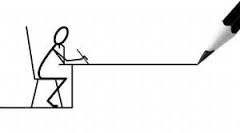 Maria Sidiropoulou
School of Philosophy
Faculty of English Language and Literature
Unit 8:
Intersemiotic translation
Aims of unit 8
To introduce the notion of intersemiotic translation
To show similarities between interlingual translation and page-to-screen mediation
To raise awareness that despite similarities, the two processes differ in their potential to affect message decoding and reception.
Contents of unit 8
Translation-across-languages vs. cinematic/ television adaptation 
Jane Austen’s novel Sense and Sensibility and Victoria Hislop’s novel The Island vs. their filmic adaptations
Strategies used in English-Greek interlingual translation practice and in semiotic transfer
Similarities between interlingual translation and page-to-screen mediation
[Speaker Notes: Sense and Sensibility (1995) http://www.imdb.com/title/tt0114388/?ref_=fn_al_tt_1

Το Νησί (2010– ) TV Series https://www.youtube.com/watch?v=uytgfI-3x34, http://www.imdb.com/title/tt1708523/?ref_=fn_al_tt_2]
Similarities:Ang Lee’s Jane Austen: Sense and Sensibility 1995
[Speaker Notes: Sense and Sensibility (1995) http://www.imdb.com/title/tt0114388/?ref_=fn_al_tt_1]
Similarities: Papadoulakis’ Hislop: The Island vs. To Nisi
[Speaker Notes: Το Νησί (2010– ) TV Series https://www.youtube.com/watch?v=uytgfI-3x34, http://www.imdb.com/title/tt1708523/?ref_=fn_al_tt_2]
Differences: reading a translated novel vs. viewing a film
[Speaker Notes: Sense and Sensibility (1995) http://www.imdb.com/title/tt0114388/?ref_=fn_al_tt_1

Το Νησί (2010– ) TV Series https://www.youtube.com/watch?v=uytgfI-3x34, http://www.imdb.com/title/tt1708523/?ref_=fn_al_tt_2]
Meaning transfer and pedagogical implications
Investigation of mediation processes involving non-linguistic systems of signification (image, sound) is extremely useful in translation research, in that it sheds light on aspects of translator roles, specifies conditions under which certain strategies are used and enlightens assessment of effects of translation on receivers and cultures (Sidiropoulou 2012/2013:274)
Message transfer across languages and media
In conclusion
Translation-across-languages vs. cinematic/ television adaptation. 
Shifts between Jane Austen’s novel Sense and Sensibility and The Island and their filmic adaptations
Strategies used in English-Greek interlingual translation practice
Despite similarities, the two processes differ in their potential to affect message decoding and reception. 
Findings are claimed to enhance understanding of the role of translators
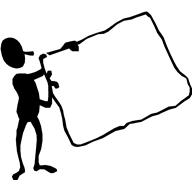 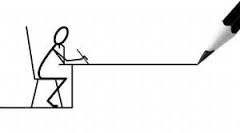 Please view
Sense and Sensibility Trailer
https://www.youtube.com/watch?v=eJMnm28vAqQ 

The Real Jane Austen 2002
https://www.youtube.com/watch?v=GEWNA3jPTvc 

The Island 
https://www.youtube.com/watch?v=Ig47nqL6Wkk 

Το νησι-Επεισοδιο 1
https://www.youtube.com/watch?v=uytgfI-3x34
Unit 8 has …
introduced the notion of intersemiotic translation
traced similarities between interlingual translation and page-to-screen mediation
raised awareness that despite similarities, the two processes differ in their potential to affect message decoding and reception.
Texts and films
Austen, Jane.1995. Sense and Sensibility. London: Penguin.
Hislop, Victoria. 2005. The Island. London: Headline.
Lee, Ang. 1995. Sense and Sensibility. Columbia Pictures [Subtitled by Videosonic].
Papadoulakis, Thodoris. 2010. To Νησί. MEGA TV, Greece. (Film version of Victoria Hislop’s novel, the Island).
Unit 8: Video spot
Χρηματοδότηση
Το παρόν εκπαιδευτικό υλικό έχει αναπτυχθεί στo πλαίσιo του εκπαιδευτικού έργου του διδάσκοντα.
Το έργο «Ανοικτά Ακαδημαϊκά Μαθήματα στο Πανεπιστήμιο Αθηνών» έχει χρηματοδοτήσει μόνο την αναδιαμόρφωση του εκπαιδευτικού υλικού. 
Το έργο υλοποιείται στο πλαίσιο του Επιχειρησιακού Προγράμματος «Εκπαίδευση και Δια Βίου Μάθηση» και συγχρηματοδοτείται από την Ευρωπαϊκή Ένωση (Ευρωπαϊκό Κοινωνικό Ταμείο) και από εθνικούς πόρους.
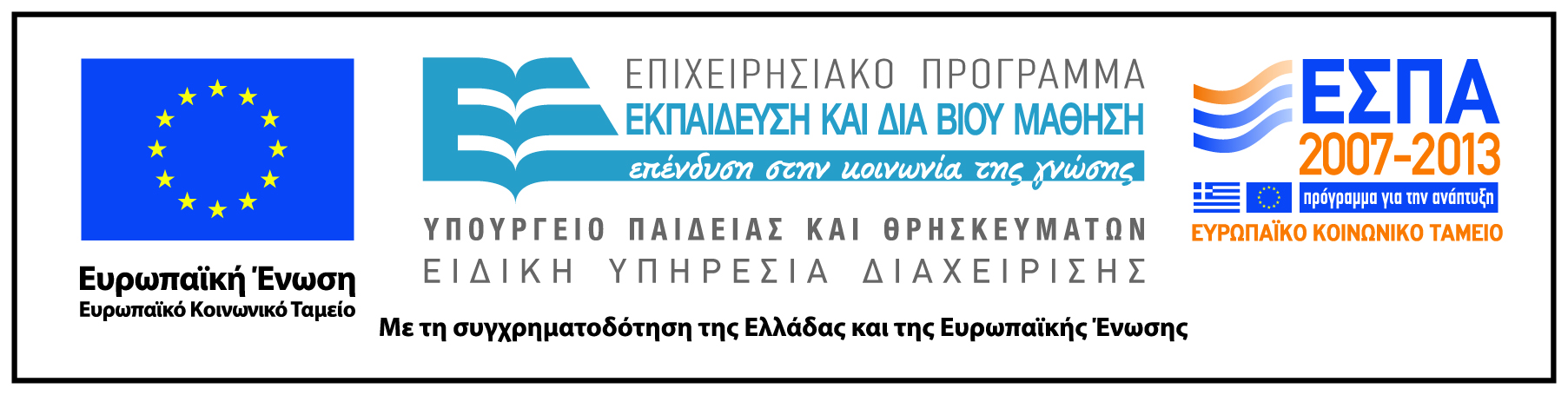 Σημειώματα
Σημείωμα Ιστορικού Εκδόσεων Έργου
Το παρόν έργο αποτελεί την έκδοση 1.0.  
Έχουν προηγηθεί οι κάτωθι εκδόσεις:
 --
Σημείωμα Αναφοράς
Copyright Εθνικόν και Καποδιστριακόν Πανεπιστήμιον Αθηνών, Μαρία Σιδηροπούλου. «Μετάφραση και Θέαμα». Έκδοση: 1.0. Αθήνα 2014. Διαθέσιμο από τη δικτυακή διεύθυνση: http://opencourses.uoa.gr/courses/ENL3/.
Σημείωμα Αδειοδότησης
Το παρόν υλικό διατίθεται με τους όρους της άδειας χρήσης Creative Commons Αναφορά, Μη Εμπορική Χρήση Παρόμοια Διανομή 4.0 [1] ή μεταγενέστερη, Διεθνής Έκδοση.   Εξαιρούνται τα αυτοτελή έργα τρίτων π.χ. φωτογραφίες, διαγράμματα κ.λ.π.,  τα οποία εμπεριέχονται σε αυτό και τα οποία αναφέρονται μαζί με τους όρους χρήσης τους στο «Σημείωμα Χρήσης Έργων Τρίτων».
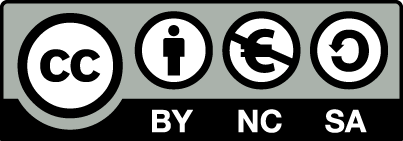 [1] http://creativecommons.org/licenses/by-nc-sa/4.0/ 

Ως Μη Εμπορική ορίζεται η χρήση:
που δεν περιλαμβάνει άμεσο ή έμμεσο οικονομικό όφελος από την χρήση του έργου, για το διανομέα του έργου και αδειοδόχο
που δεν περιλαμβάνει οικονομική συναλλαγή ως προϋπόθεση για τη χρήση ή πρόσβαση στο έργο
που δεν προσπορίζει στο διανομέα του έργου και αδειοδόχο έμμεσο οικονομικό όφελος (π.χ. διαφημίσεις) από την προβολή του έργου σε διαδικτυακό τόπο

Ο δικαιούχος μπορεί να παρέχει στον αδειοδόχο ξεχωριστή άδεια να χρησιμοποιεί το έργο για εμπορική χρήση, εφόσον αυτό του ζητηθεί.
Διατήρηση Σημειωμάτων
Οποιαδήποτε αναπαραγωγή ή διασκευή του υλικού θα πρέπει να συμπεριλαμβάνει:
το Σημείωμα Αναφοράς
το Σημείωμα Αδειοδότησης
τη δήλωση Διατήρησης Σημειωμάτων
το Σημείωμα Χρήσης Έργων Τρίτων (εφόσον υπάρχει)
μαζί με τους συνοδευόμενους υπερσυνδέσμους.
Σημείωμα Χρήσης Έργων Τρίτων (1/2)
Το Έργο αυτό κάνει χρήση των ακόλουθων έργων:
Εικόνες/Σχήματα/Διαγράμματα/Φωτογραφίες
Εικόνα 1: Book cover: Sidiropoulou Maria, 2012/2013, Translating Identities on Stage and Screen – Pragmatic perspectives and discoursal tendencies, Newcastle-upon-Tyne: Cambridge Scholars. Copyright © 2015 Cambridge Scholars Publishing. All rights reserved. http://www.cambridgescholars.com/translating-identities-on-stage-and-screen-18. 
Εικόνα 2, 3: Sense and Sensibility, 1995, Copyright © 1995 Columbia Pictures. All rights reserved. *
Εικόνα 4, 5: Papadoulakis, Thodoris, 2010, To Νησί. Copyright © 2010 Megatv . All rights reserved. * 
Εικόνα 4: M. Jourdain, Le Bourgeois Gentilhomme. Public Domain*
[Speaker Notes: * Though this image is subject to copyright, its use is covered by the fair use laws because:
It's a low resolution copy of a Film Poster / VHS or DVD Cover.
It doesn't limit the copyright owner's rights to sell the film in any way, in fact, it may encourage sales.
Because of the low resolution, copies could not be used to make illegal copies of the artwork/image.
The image is itself a subject of discussion in the article or used in the infobox thereof.
The image is significant because it was used to promoted a notable film.]
Σημείωμα Χρήσης Έργων Τρίτων (2/2)
Το Έργο αυτό κάνει χρήση των ακόλουθων έργων:
Εικόνες/Σχήματα/Διαγράμματα/Φωτογραφίες
Βίντεο 1:  Sidiropoulou, Maria, 2014, Translation and spectacle, Unit 5. Άδεια χρήσης Creative Commons Αναφορά, Μη Εμπορική Χρήση Παρόμοια Διανομή 4.0 [1] ή μεταγενέστερη, Διεθνής Έκδοση.